IP requirements incontract drafting
Patrick Sefton  |  Principal, Brightline Lawyers
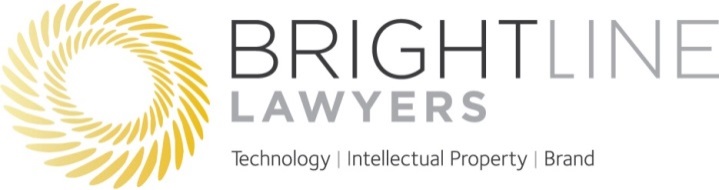 [Speaker Notes: [example: Harry Seidler and the Pig & Whistle at the Riverside Centre: “featured signage featuring a trumpet-playing pig in neon lights.”]]
IP requirements
Nature of IP rights in contractual context
IP commercialisation – sale versus licence
IP commercialisation – licence terms
Background IP, Project IP, IP stacking
Ownership and non-infringement warranties
Dealing with moral rights
Dealing with joint ownership
IP rights as personal property
intellectual property is property (!)
Copyright Act 1968 (Cth) s196(1)“copyright is personal property”
Patents Act 1990 (Cth) s13(2)“the [patent owners’] exclusive rights are personal property”
Trade Marks Act 1995 (Cth) s21(1)“a registered trade mark is personal property”
Designs Act 2003 (Cth) s10(2)“the [design owners’] exclusive rights … are personal property”
Assignments: inconsistency
legislation is inconsistent across IP types:
need for writing
need for signature
whether one or both parties’ signatures required
Assignments – specific requirements
Copyright Act s196(3): “an assignment of copyright … does not have effect unless it is in writing signed by or on behalf of the assignor”
Patents Act s14(1): “an assignment of a patent must be in writing signed by or on behalf of the assignor and assignee”
Trade Marks Act s6: “assignment … means an assignment by act of the parties concerned”;  s106: “assignment … may be with or without the goodwill of the business concerned …”
Designs Act s11: “The registered owner … may assign [their] interest in the design by writing.  An assignment … must be signed by, or on behalf of, the assignor and the assignee”
Assignments – formalities
assignments of IP rights should always be
in writing
signed by both assignor and assignee
covers all legislative requirements
Qualities of IP impacting commerciality
intangible: require careful identification and articulation
distinct from material expression
difficult to verify ownership and providence
vulnerable to extinguishment
exploitation can expose to liability
notoriously difficult to value
Example
Unintended consequence of separation of IP and tangible materials
Re Dickens [1935] Ch 267
left unpublished manuscript to sister-in-law
left residuary estate to children
sister-in-law later tried to publish the manuscript
held: copyright in manuscript had passed to children with estate,sister-in-law only had title in the physical copy
Grouping IP for convenience
“ ‘Intellectual Property’ includes copyright, patent rights, trade mark rights, …etc, etc.’
OK?
Yes, but caution where rights differ
…where rights differ
Copyright Act ss36-39, 101-103:reproduce, publish, perform, communicate, adapt, …
Patents Act s13: make, hire, sell, use, import, …
Trade Marks Act s20, 120:use in relation to similar goods/services.
Designs Act s11: make, import, sell, hire, use in trade
Commercialisation – sale v licence
irrevocable & permanent v limited, temporary
once-and-for-all payment v revenue stream
pricing risk v risk sharing
certainty v flexibility
go-alone v ongoing involvement
spin-off/sale v ongoing relationship
Example: hybrid model
Successful research IP commercialisation model
start-up requires access to university research IP
licence during start-up (protects IP, defers capital cost)
liquidity event (IPO, trade sale)
start-up can call for assignment
Commercialisation – licence scope
exclusivity
term
territory
field
internal/external
Commercialisation – royalties
typically a proportion of net revenue
define “net revenue” (inclusions, exclusions)
rate notoriously difficult to settle
sub-licence revenue attracts higher rate
verification and audit
conventional terms around reporting and payment
Commercialisation – performance management
no performance terms
reasonable/best endeavours to commercialise
targets (with associated remedy)
minimum sales or royalty payments
approach / rates may change during term of licence
Commercialisation – other terms
sub-licence, assign
development milestones
confidentiality(!)
Background IP, Project IP, stacking
IP developed/created for purpose of transactionvs IP needed to fully exploit Project IP
exposes broader issue of IP stacking
examples: biotech, software development
risks if not managed:
client may not obtain all expected IP
client may not obtain expected exclusivity
developer/owner may assign same IP to different clients
Background/foreground questions
is background IP being used?
is all background IP owned by developer?
which party will own project IP?
what are licence terms for background IP?can background IP follow project IP in assignments, commercialisation of project IP
Ownership and non-infringement w’tys
conventional in assignment, some licences
arises due to risk allocation: practically impossible to undertake comprehensive freedom-to-operate search
warranty variations:
best of knowledge
limited recourse
limited scope, eg, US rights only
Moral rights
non-commercial individual rightsmay impact transactions
assignor / licensor / developer warrantscompliance / consents
consent is more complex for non-employees
Joint ownership
arises from joint development, agreement
resolution to deadlock on ownership negotiation
different regimes allow different rights for joint owners
copyright: must obtain all JO’s consent
patent: may exploit, must obtain JO’s consent to assign, licence
trade mark: must obtain all JO’s consent
Joint ownership
deal with the following in drafting
proportions
independence of exploitation
independence of licensing
independence of assignment
Thank you
Patrick SeftonPrincipal, Brightline LawyersPhone 07 3160 9249Mobile 0407 756 568patrick.sefton@brightline.com.au
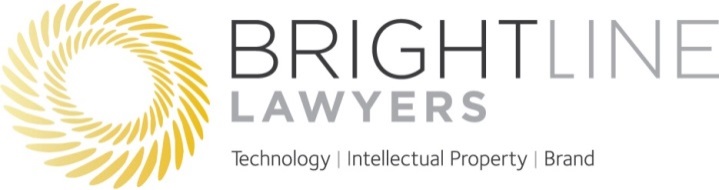